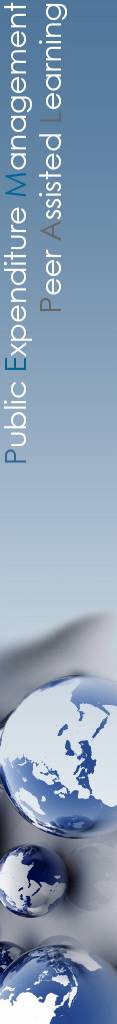 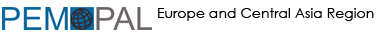 Pregled Radne skupine za programsko planiranje i planiranje proračuna prema učinku
PEMPAL-ova Zajednica prakse za proračun (BCOP)
Radna skupina za programsko planiranje i planiranje proračuna prema učinku
Nicolay Begchin, Ministarstvo financija Ruske Federacije
14. travnja 2017.
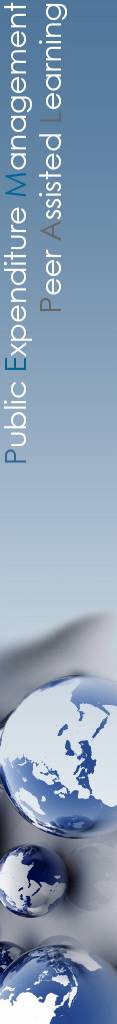 Informacije o Radnoj skupini
Cilj: Utvrditi glavne trendove uočene u programskom planiranju proračuna i dubinskoj analizi rashoda u razvijenim zemljama i zemljama PEMPAL-a radi naknadnog razvoja učinkovitih pristupa takvim praksama i poboljšanja učinkovitosti rashoda. 
Članovi Zajednice prakse za proračun (BCOP) su dosljedni u izdvajanju programskog planiranja i planiranja proračuna prema učinku kao prioritetnog područja u proračunu svojih zemalja.
Ciljevi:
Utvrditi ključne trendove u provedbi programskog planiranja i dubinskim analizama rashoda. 
Učiti iz pojedinih primjera zemalja PEMPAL-a i drugih zemalja u tim područjima.
Sudjelovati u Anketi OECD-a o planiranju proračuna prema učinku radi osiguravanja osnovnih podataka o statusu reformi te radi utvrđivanja dobrih praksi.

Opsežno partnerstvo s OECD-om: sudjelovanje u anketi OECD-a o planiranju proračuna prema učinku, sudjelovanje i doprinos OECD-ovoj mreži posvećenoj učinku i sastancima OECD-a za zemlje srednje, istočne i jugoistočne Europe (CESEE).  
Članovi radne skupine (15 zemalja):  Armenija, Azerbajdžan, Bjelarus, Bosna i Hercegovina, Bugarska, Hrvatska, Gruzija, Kosovo, Kirgiska Republika, Moldova, Ruska Federacija, Srbija, Turska, Ukrajina i Uzbekistan.
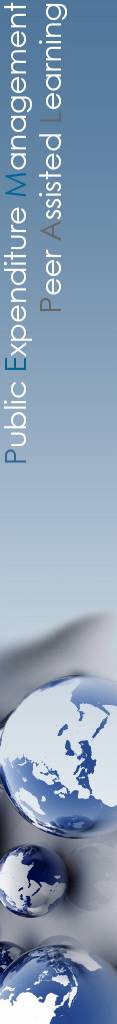 Kratki prikaz aktivnosti Radne skupine (1)
Drugi sastanak, radionica Radne skupine za programsko planiranje i planiranje proračuna prema učinku i sudjelovanje na 12. sastanku OECD-ove mreže visokih dužnosnika odgovornih za proračun posvećene učinku i rezultatima, Pariz, Francuska, studeni 2016. – prisustvovalo je 13 zemalja.

Provedena analiza nalaza izvještaja Svjetske banke pod nazivom Ususret novoj eri planiranja proračuna prema učinku: Osvrti na iskustvo sedam zemalja koje provode reformu (engl. Towards Next Generation Performance Budgeting: Reflections on the Experience of Seven Reforming Countries).
Provedena detaljna analiza iskustva iz provedbe planiranja proračuna prema učinku u Francuskoj.
Provedena analiza ključnih trendova u pogledu dubinske analize rashoda u Irskoj i Nizozemskoj.
Održan okrugli stol u svrhu rasprave o lekcijama naučenim od naprednih zemalja, razmijenjene najnovije informacije o najnovijim događanjima u zemljama članicama Radne skupine i donesene odluke o budućim aktivnostima Radne skupine.
Sudjelovanje i doprinos 12. sastanku OECD-ove mreže visokih dužnosnika odgovornih za proračun posvećene učinku i rezultatima.

Anketa OECD-a na temu planiranja proračuna prema učinku: 13 zemalja članica PEMPAL-a iz Radne skupine ispunilo je anketu (rezultati će se iznijeti kasnije danas, a kratko će se izvješće pripremiti i objaviti sljedećeg mjeseca): Armenija, Bjelarus, Bosna i Hercegovina, Bugarska, Hrvatska, Gruzija, Kosovo, Kirgiska Republika, Moldova, Ruska Federacija, Srbija, Ukrajina i Uzbekistan.
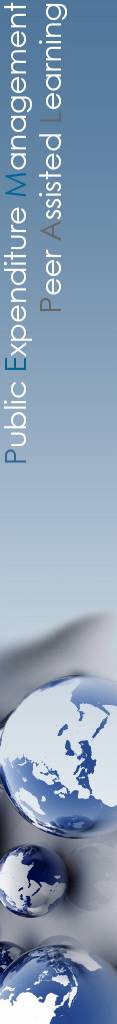 Ključne lekcije naučene na radionici održanoj u
 studenome 2016.
Programsko planiranje / planiranje proračuna prema učinku (I)

Budućnost planiranja proračuna prema učinku krije se u pojednostavnjenju sustava planiranja proračuna prema učinku kako bi se pružile jasnije i značajnije informacije o učinku kojima se bolje upravlja, za bolju podršku donošenja odluka u pogledu politike.
Potreba da se „prijeđe s revolucionarnog na razvojni pristup” i da se uzmu u obzir opasnosti od gubitka političke podrške, nedovoljan broj zaposlenih u Ministarstvu financija, složeni moderan sustav programskog planiranja i kulturološke prepreke koji mogu rezultirati nedostatkom uspjeha u provođenju reforme. 
Važnost izrade prilagođenih pristupa koji bi uzimali u obzir posebnosti zemalja, njihove kapacitete i ciljeve, umjesto čistog prenošenja najboljih praksi iz druge zemlje. 
Zemlje ne bi trebale srljati u programsko planiranje proračuna prije nego što se provedu reforme ključnih dijelova javnih financija i javnog upravljanja. Te reforme uključuju, ali nisu ograničene na, uvođenje strateškog planiranja na razini države, ispunjenje zahtjeva građana za podacima o učinku i većoj odgovornosti, provedbu reforme javne uprave, srednjoročno planiranje, uvođenje strateških planova za ministarstva i reformiranje sustava unutarnjih kontrola.
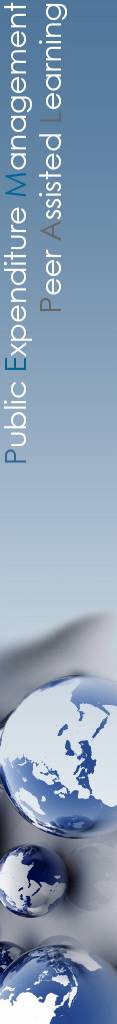 Ključne lekcije naučene na radionici održanoj u 
studenome 2016.
Programsko planiranje / planiranje proračuna prema učinku (II)

Osim ključnog preduvjeta u obliku postojanja političke volje (s obzirom na to da se programsko planiranje proračuna ne može uspješno provesti samo na tehničkoj i birokratskoj razini), ne treba podcjenjivati važnost izgradnje kapaciteta osoblja i važnost IT sustava za programsko planiranje proračuna.
Pristup programskog planiranja proračuna / planiranja proračuna prema učinku trebao bi biti fleksibilan kako bi se omogućilo neprestano poboljšanje sustava na temelju nalaza iz provedbe.
Nekoliko je zemalja sudionica PEMPAL-a već započelo pojednostavnjenje svojih pristupa programskog planiranja proračuna, uključujući programsku strukturu, iznos podataka pruženih za svaki program i broj pokazatelja učinka. 
Prema pokazateljima učinka važnima za državu i javnost treba se odnositi drugačije nego prema onima koji su potrebni za unutarnje upravljanje. 
Izravna poveznica između rashoda i svakog pokazatelja nije potrebna.
Ključne lekcije naučene na radionici održanoj 
u studenome 2016.
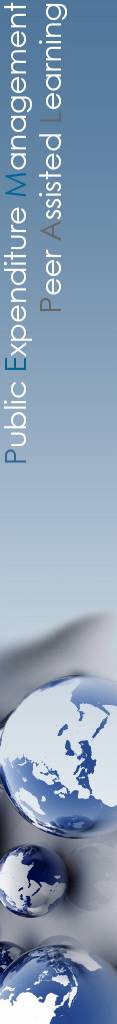 Dubinske analize rashoda

Većina zemalja PEMPAL-a nije provela dubinsku analizu rashoda tako opširno kao zemlje OECD-a.
Lekcije naučene iz iskustava Nizozemske i Irske bile su korisne s obzirom na to da zemlje PEMPAL-a planiraju razmotriti provedbu elemenata dubinske analize rashoda. Konkretno, naučene su lekcije uključivale važnost srednjoročnih pristupa i jasno definiranje očekivanja od dubinskih analiza rashoda.
Analize su se trebale uključiti u postupke planiranja proračuna i dubinske analize rashoda nisu se trebale provesti ad hoc, već kao sustavne vježbe.
Ne treba podcjenjivati važnost izgradnje kapaciteta osoblja, kao ni potrebu za vanjskim stručnjacima i neovisnim vanjskim ocjenjivačima radi ujednačenijeg stajališta ministarstva financija.
Dvije zemlje PEMPAL-a, Hrvatska i Bugarska, započele su provedbu dubinskih analiza rashoda, a rasprave na toj radionici rezultirale su korisnim idejama za poboljšanje njihovih pristupa, uključujući potrebu za dužim razdobljem za provedbu analize visoke kvalitete. O slučajevima obaju zemalja govorit će se danas. 

Cjelovito izvješće s ovog skupa i sve prezentacije dostupne su na poveznici: https://www.pempal.org/events/program-and-performance-budgeting-working-group-workshop-and-meeting-oecd-senior-budget
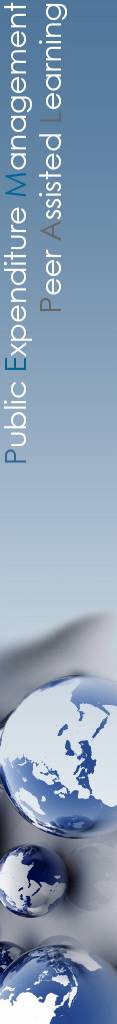 Planovi za buduće aktivnosti Radne skupine
Proizvodi znanja

Prikupljanje propisa / metodologija svih zemalja članica, struktura programa i pokazatelja učinka. 
Naglasak će biti i na najboljim praksama i izvorima koji se odnose na ključne nacionalne pokazatelje u svrhu povezivanja nacionalnog strateškog planiranja s planiranjem proračuna.

Željeli bismo podsjetiti sve zemlje članice da pošalju popise pokazatelja učinka Tajništvu PEMPAL-a!

Suradnja s OECD-om će se nastaviti, uključujući moguće sudjelovanje na OECD-ovu godišnjem sastanku visokih dužnosnika odgovornih za proračun na temu učinka i rezultata.  

Analiza korisnosti sudjelovanja u OECD-ovoj Anketi o planiranju proračuna i izvješće proizašlo iz toga / baza podataka proizvoda znanja provest će se i u FG 2018. te će se naučene lekcije primijeniti na buduće aktivnosti razvoja proizvoda znanja.
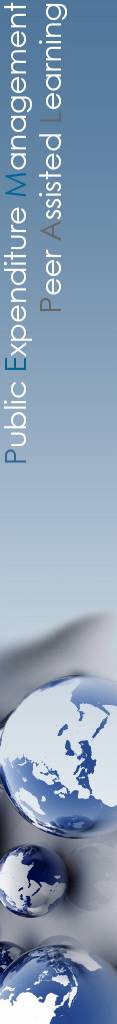 Planovi za buduće aktivnosti Radne skupine
Zemlje članice dobrodošle su podnijeti prijedloge na videokonferenciji za razmjenu znanja (predložiti temu ili prezentaciju koju žele održati) resursnom timu BCOP-a.
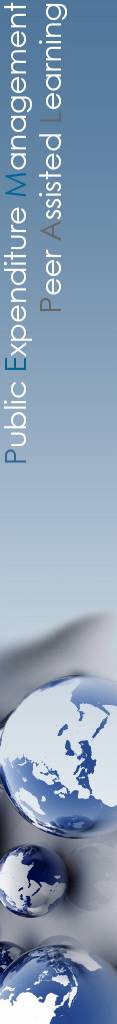 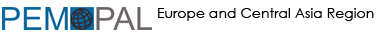 Hvala na pažnji!

Svi materijali Radne skupine dostupni su na engleskom, ruskom i bosansko-hrvatsko-srpskom na adresi www.pempal.org, a ostali materijali dostupni su na wiki stranici BCOP-a.
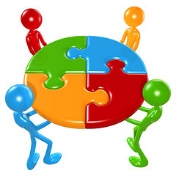